V-16 SIGNAL FUNCTIONING
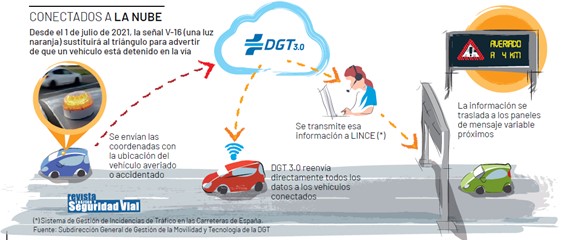